Охорона праці 
в Ясинуватській 
загальноосвітній
школі І-ІІ ступенів
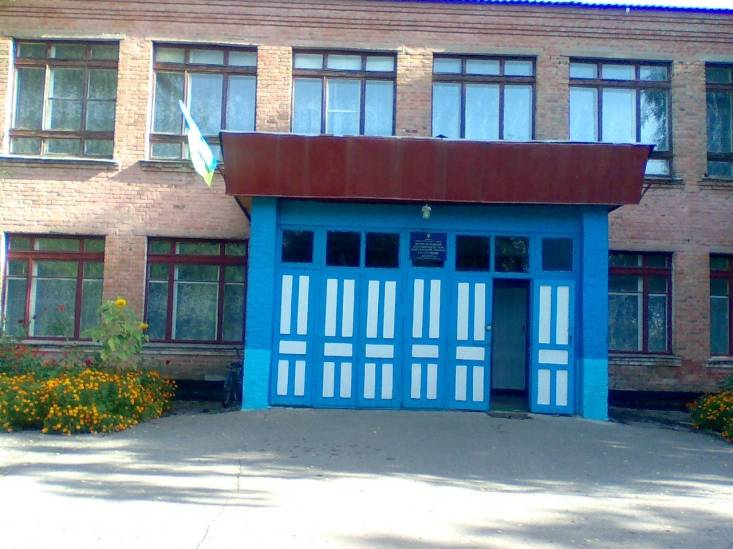 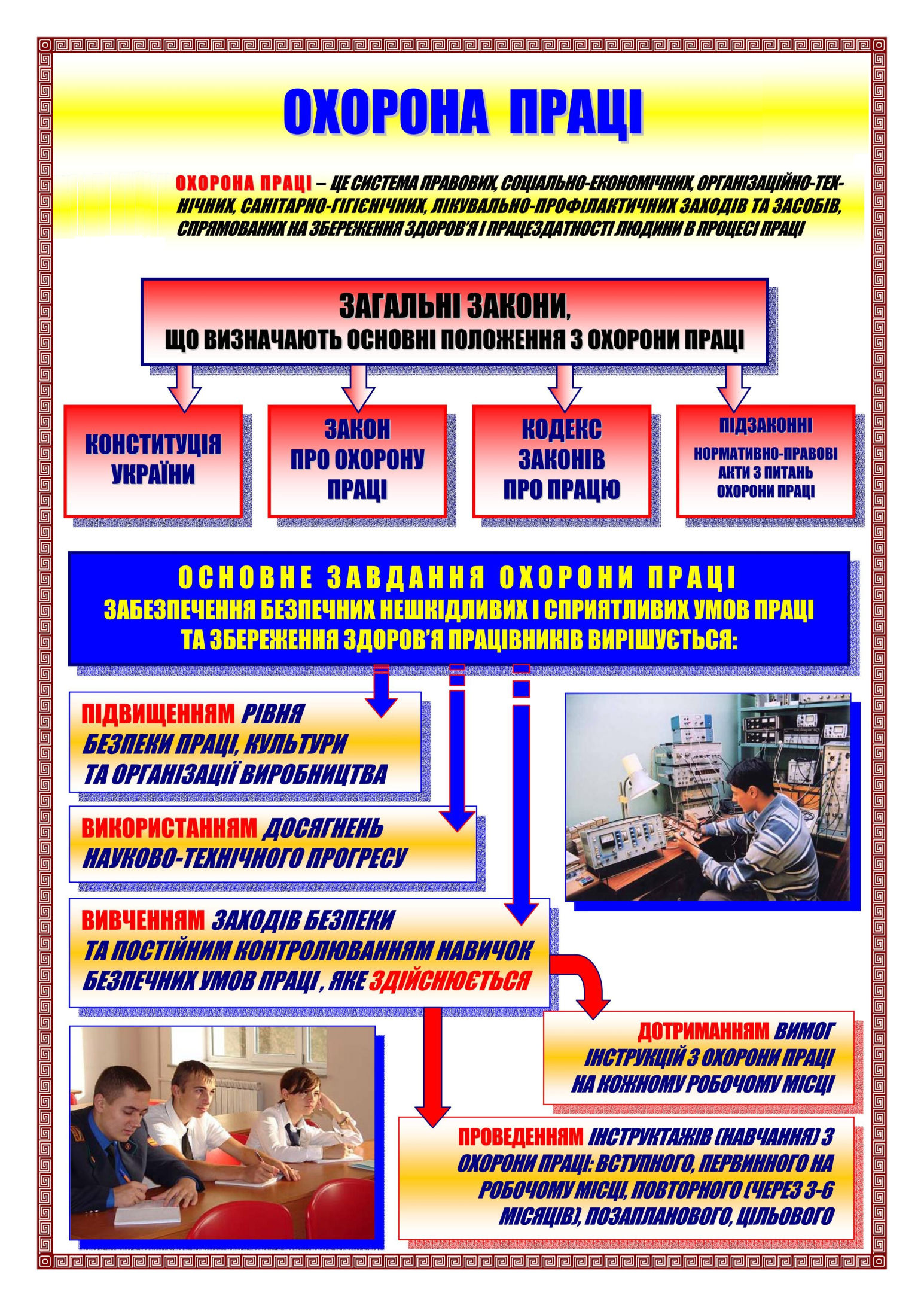 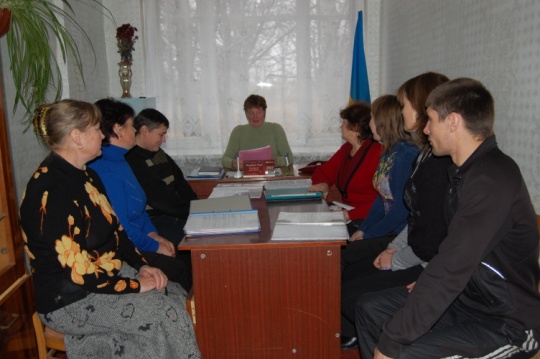 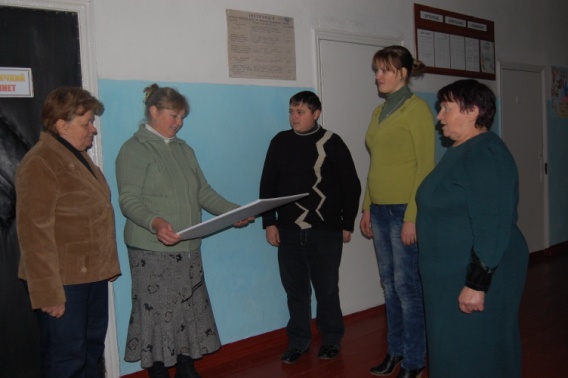 Інструктажі з ОП є одним із видів обов'язкового навчання працівників
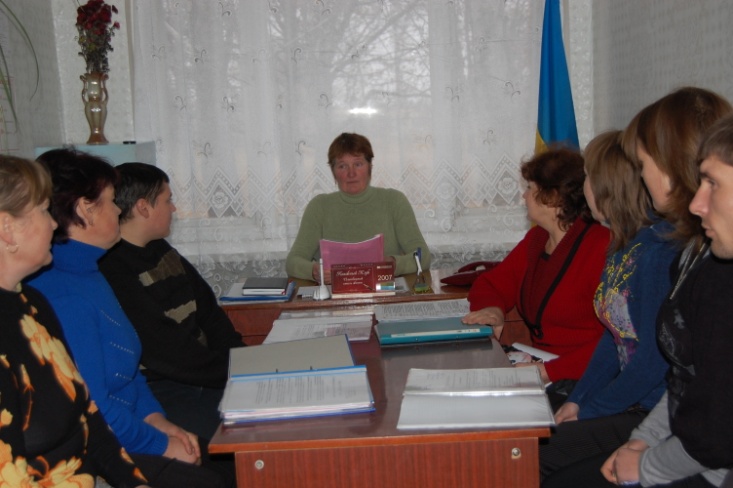 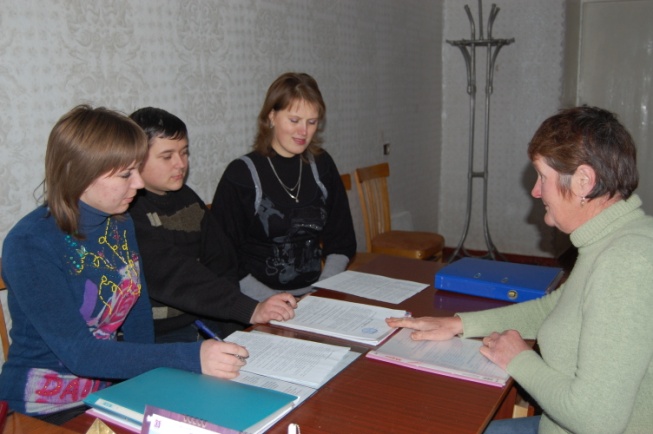 Інструктажі з безпеки життєдіяльності з учнями проводять класні керівники
Цільовий
Первинний
Вступний
Позаплановий
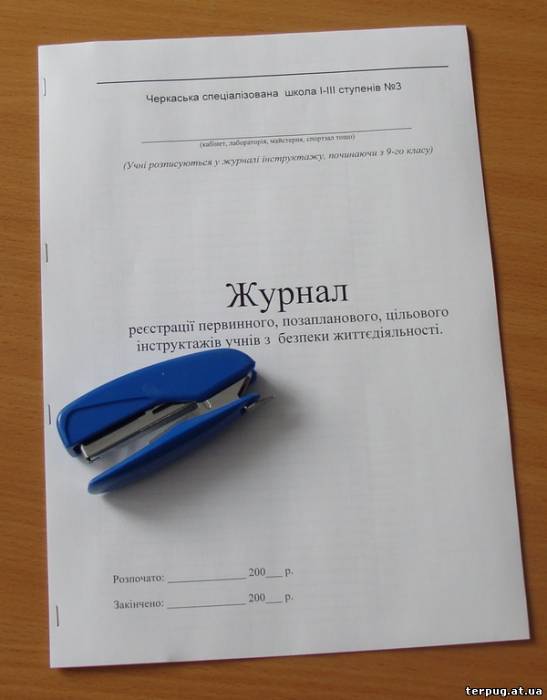 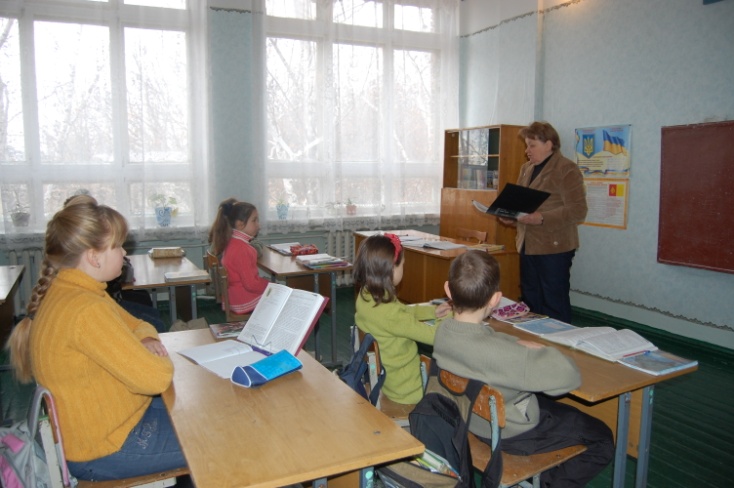 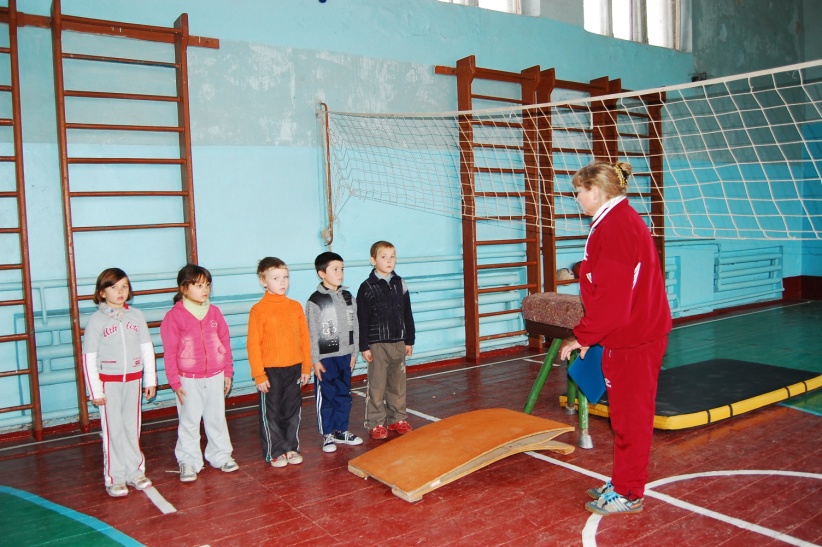 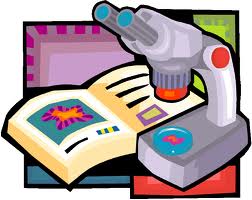 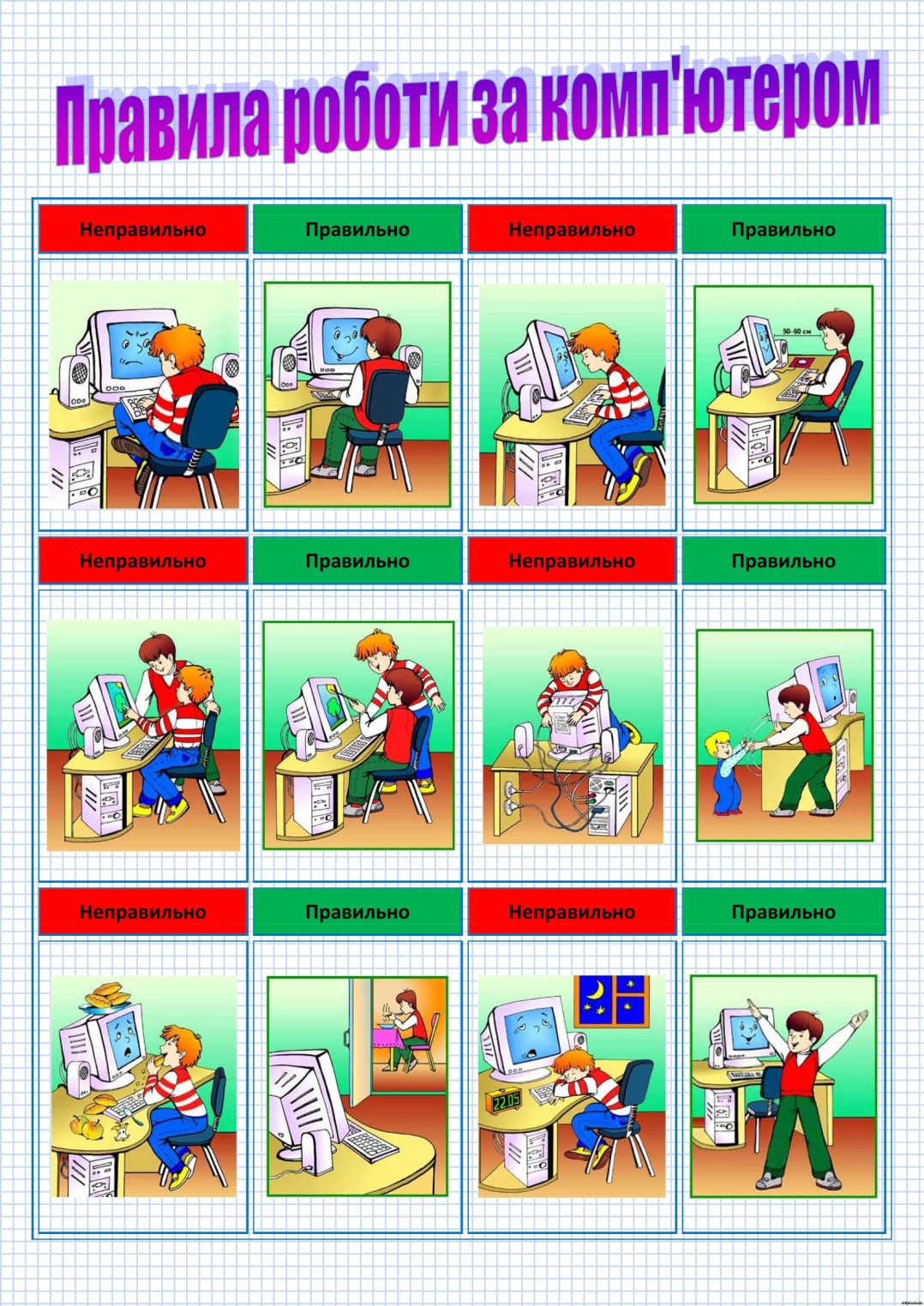 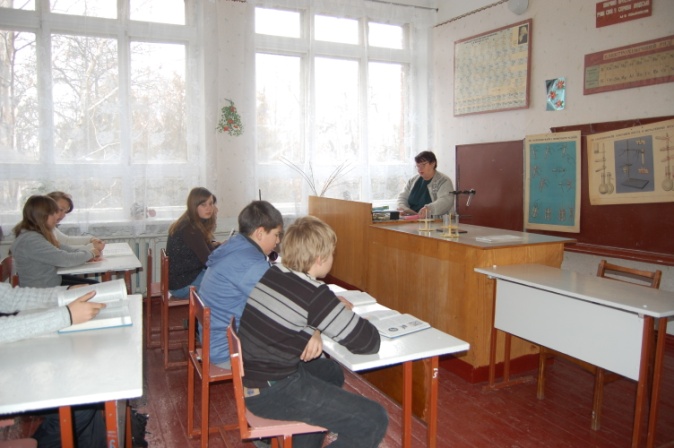 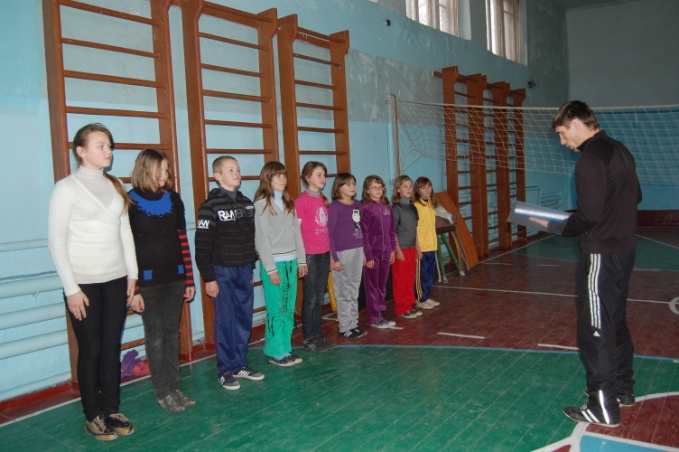 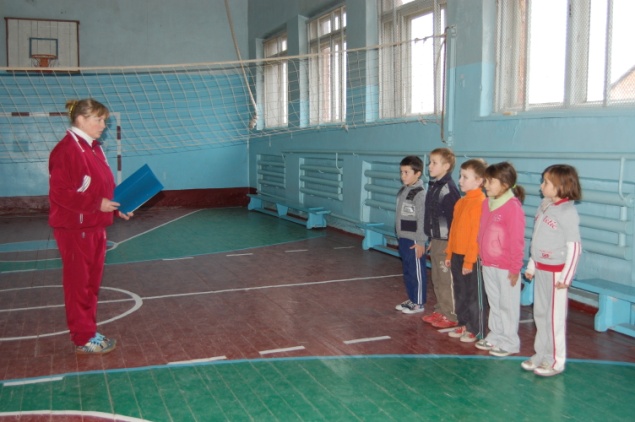 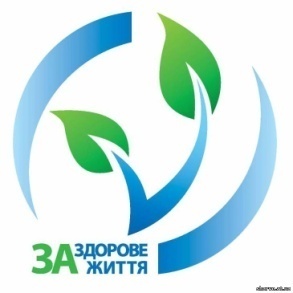 Тижні 
з  безпеки 
життєдіяльності
Здоров'я маємо – не дбаємо, а погубивши – плачемо…
Знання Правил дорожнього руху – безпека нашого життя
Не будьмо байдужими – врятуємо наш світ від пожеж!
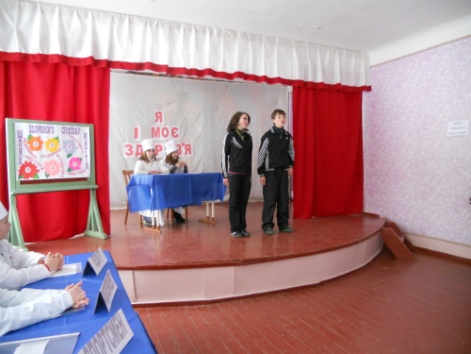 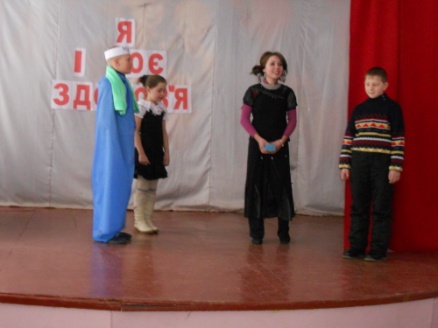 Цивільна оборона – добрі знання, швидка дія, право на життя
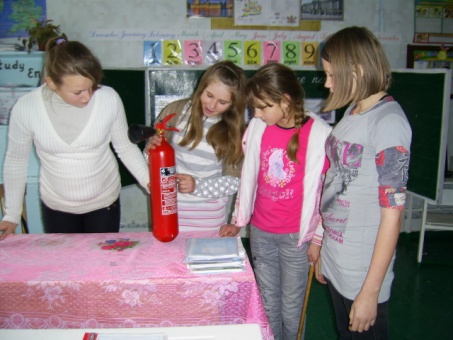 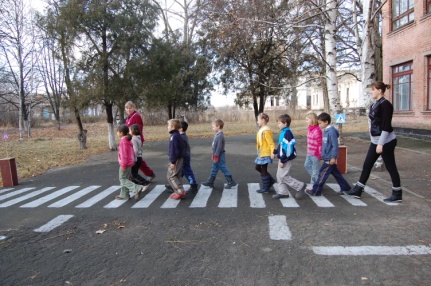 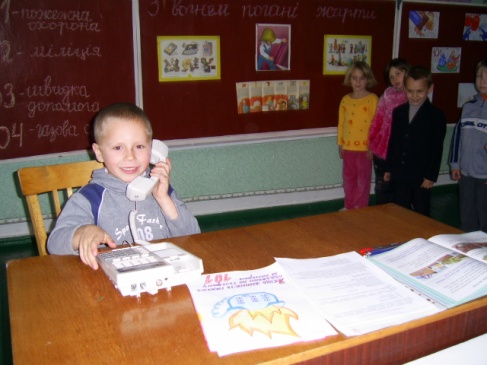 Готовність закладу до роботи в новому навчальному році та осінньо-зимовий період (вересень)
Організація умов і охорона праці в закладі відповідно до нормативно-правових актів
Проведення “Тижнів охорони праці” має на меті постійний контроль за станом охорони праці в структурних підрозділах безпосередньо самими підрозділами
Робота закладу установи з питань пожежної безпеки, профілактики виробничого та дитячого травматизму
Безпечний стан будівель і споруд навчального закладу. Відзначення всесвітнього Дня охорони праці
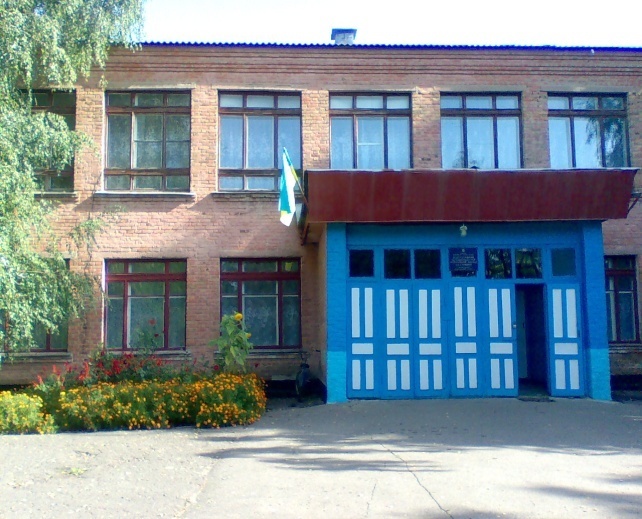 Інструктажі з працівниками з протипожежної безпеки
Практичні заняття з відпрацювання плану евакуації
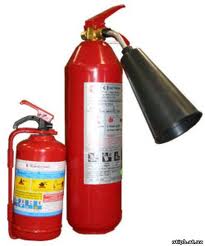 Протипожежна безпека – 
основа життя
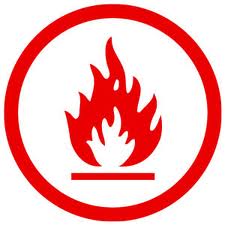 Укомплектування пожежного щита
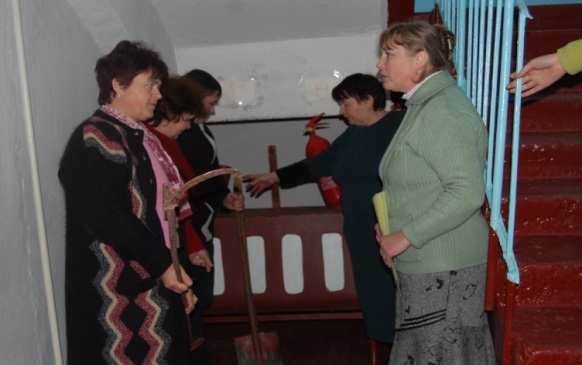 Заняття з користування первинними засобами пожежогасіння
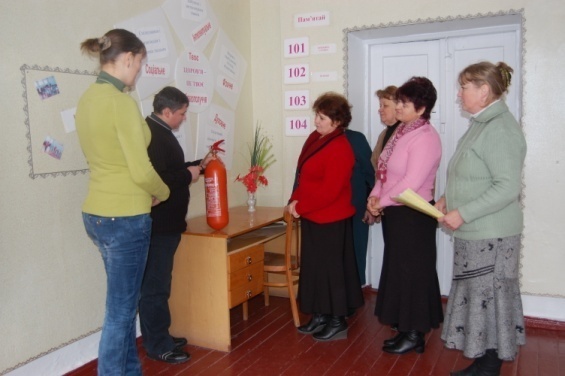 Інструктажі з учнями з протипожежної безпеки
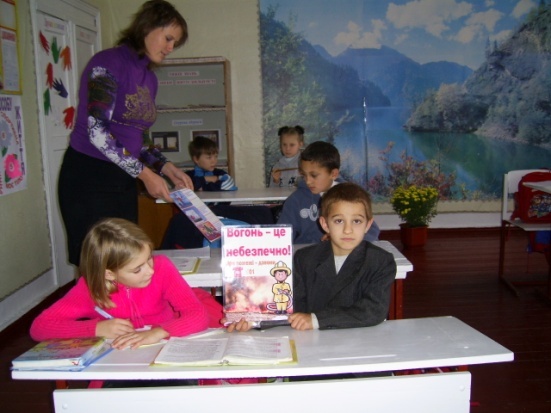 Перевірка стану усіх електророзеток. Зробити біля кожної надпис 220В
Відповідальний за електрогосподарство, ознайомлений з обов'язками
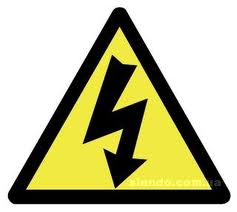 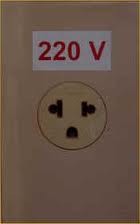 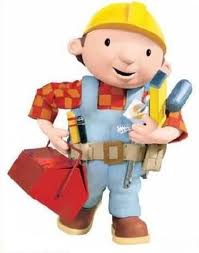 ЕЛЕКТРОБЕЗПЕКА
Наявність схем електропостачання, паспорти заземлюючого пристрою
Забезпечення робочих місць засобами захисту від ураження електрострумом
Інструктаж з ОП для працівників
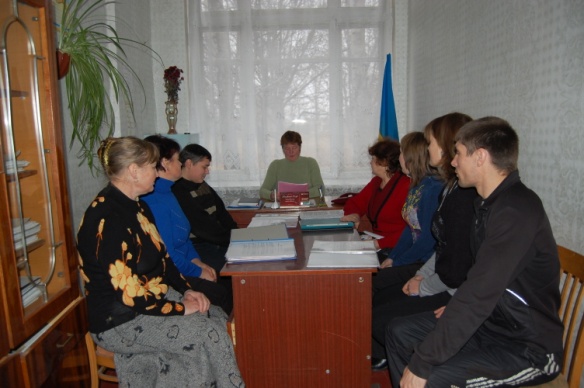 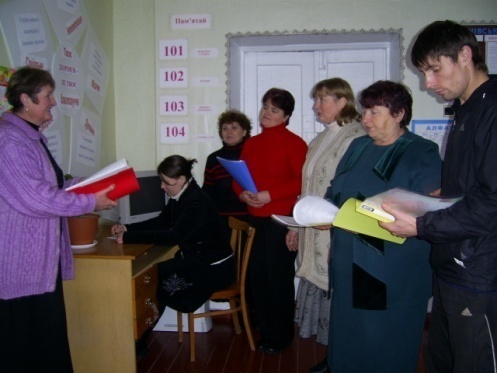 Наказ 
про організацію дитячого 
харчування
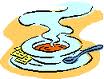 Ведення 
необхідної документації
Бракераж 
сирої та готової продукції
ХАРЧОБЛОК
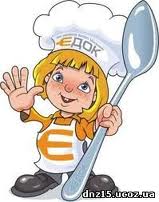 Збереження добових проб готових страв
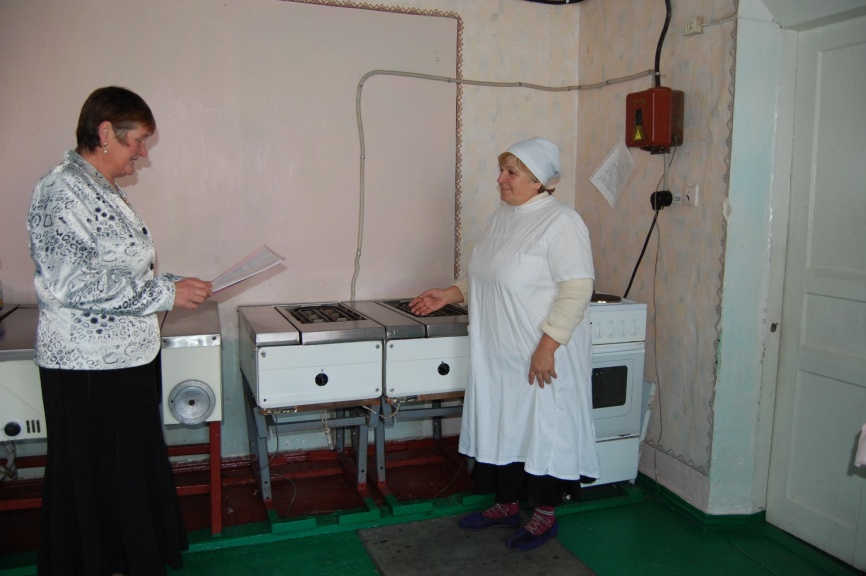 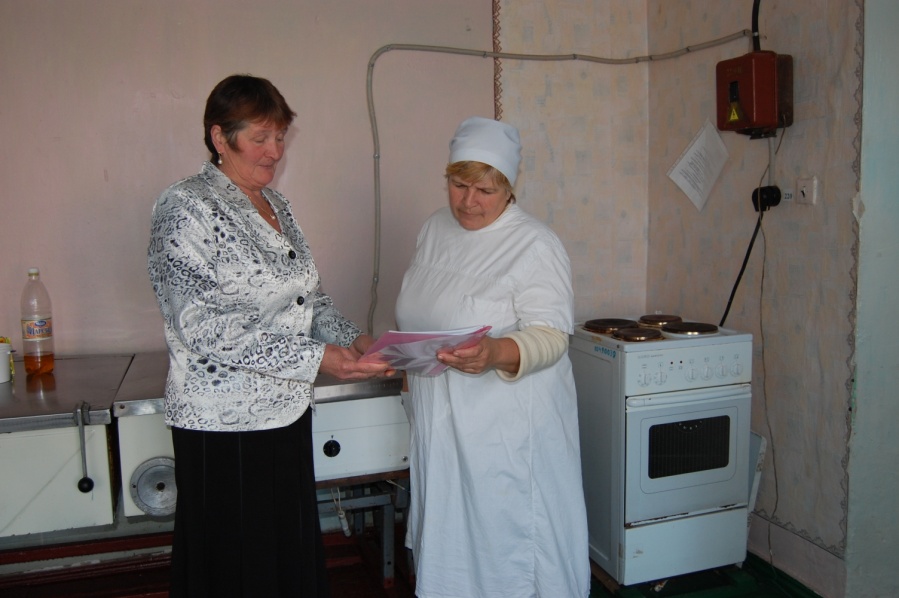 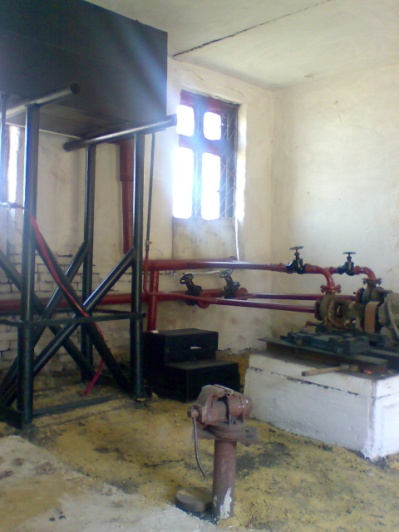 ПЕРЕВІРКА КОНТРОЛЬНО-ВИМІРЮВАЛЬНИХ ПРИЛАДІВ ОПАЛЮВАЛЬНОЇ СИСТЕМИ
ПІДГОТОВКА КОТЕЛЬНІ, СИСТЕМИ ОПАЛЕННЯ ДО СЕЗОНУ
ПРИЗНАЧЕННЯ ВІДПОВІДАЛЬНОГО ЗА КОТЕЛЬНЕ ГОСПОДАРСТВО
КОТЕЛЬНЯ
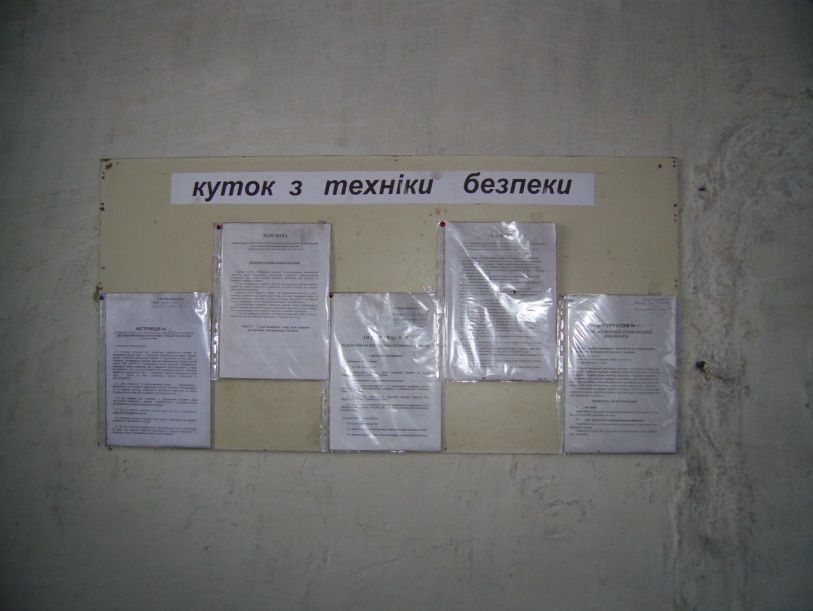 КУТОЧОК  З ОХОРОНИ ПРАЦІ
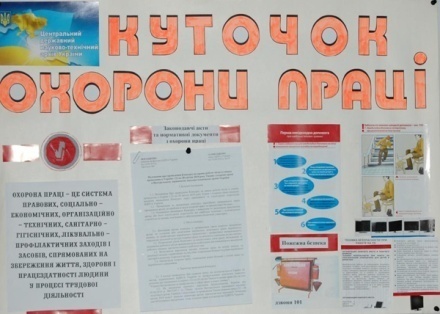 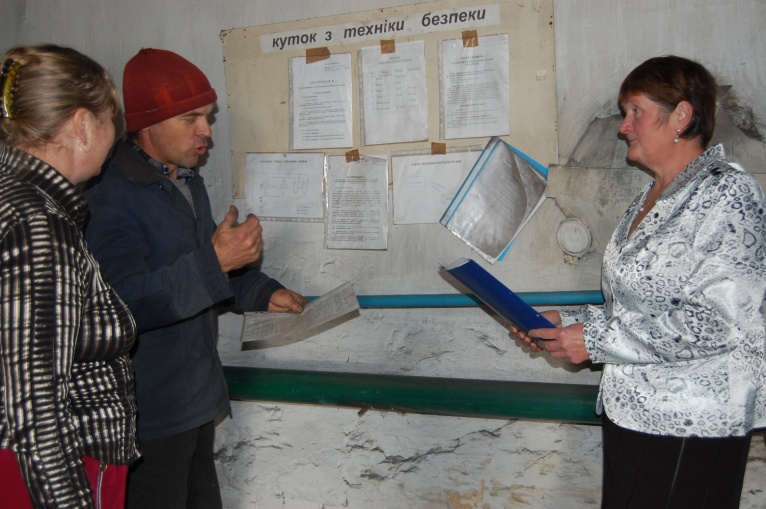 Навчання та перевірка знань працівників закладу з питань охорони праці, безпеки життєдіяльності 
(1 раз на 3 роки)
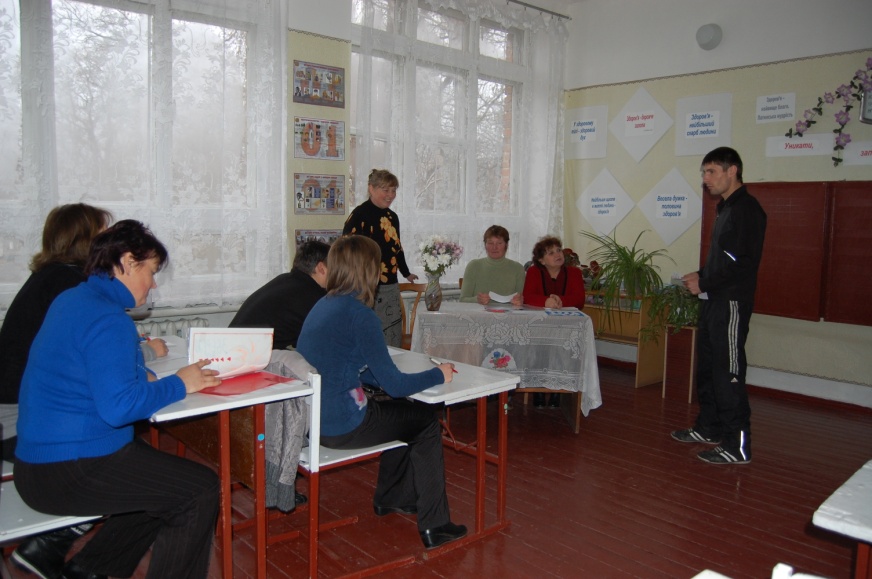 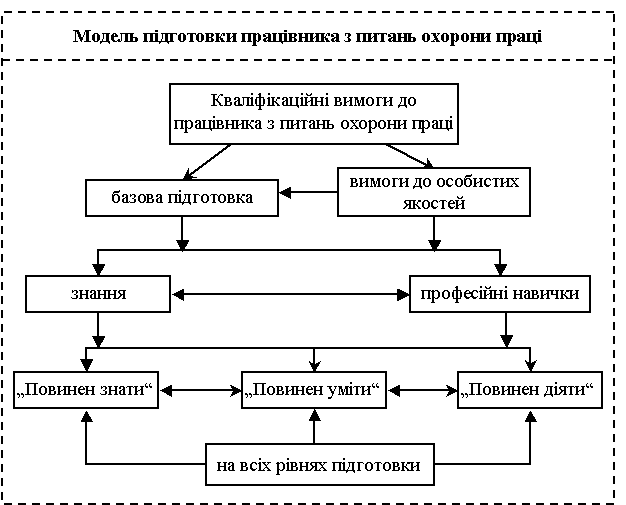 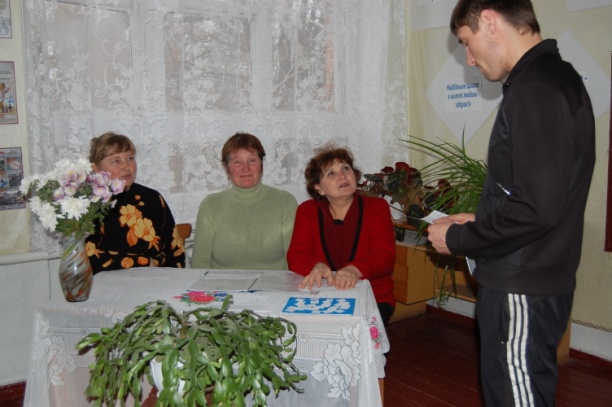 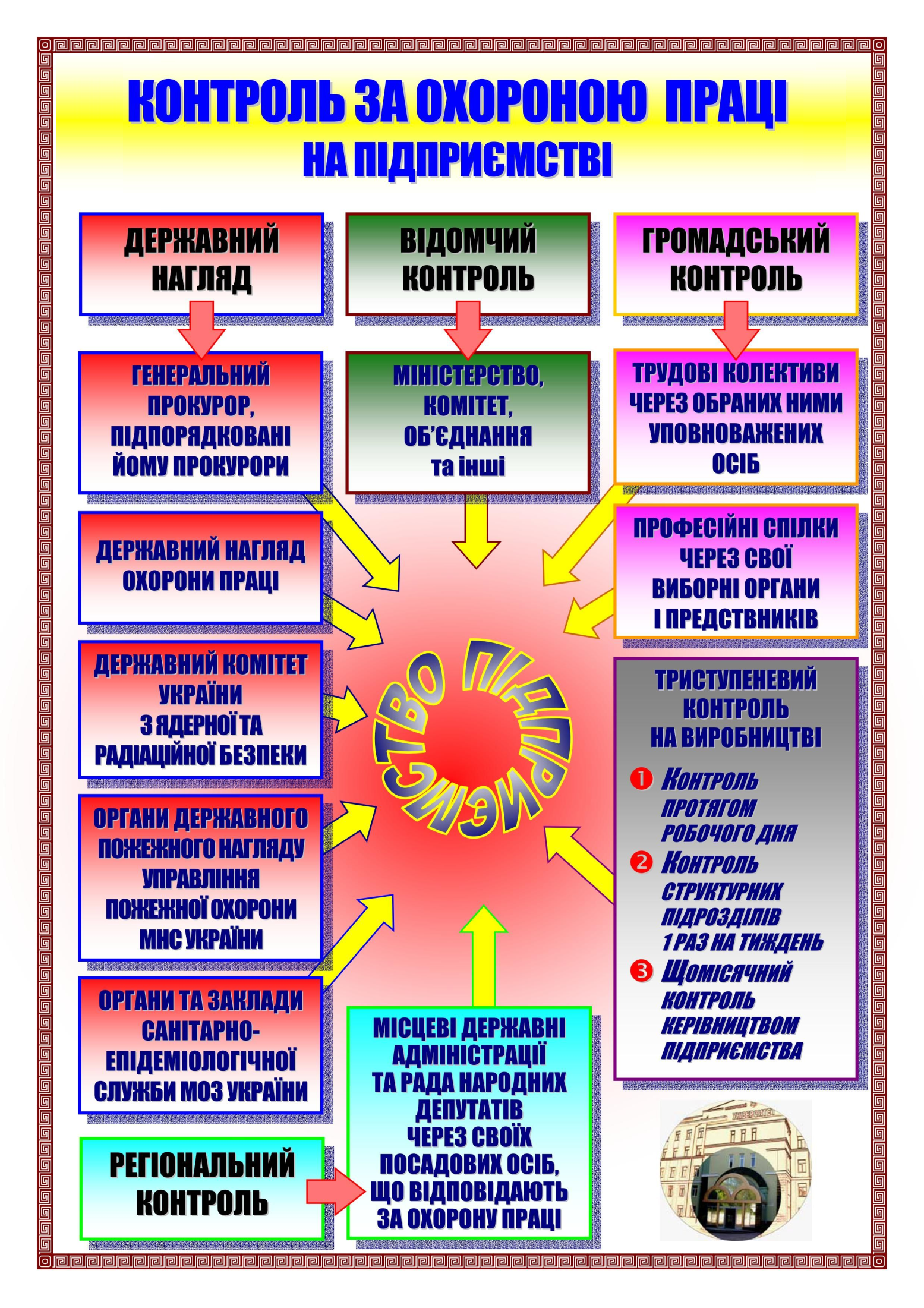 У ШКОЛІ
Ясинуватська   ШКОЛА
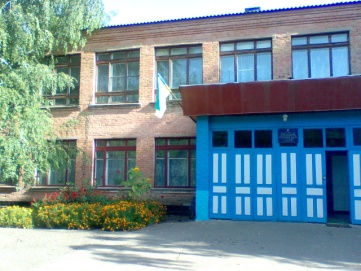 Найвищі цінності суспільства – це людина, її життя і здоров’я, недоторканість і безпека
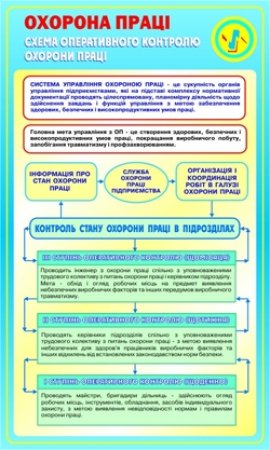 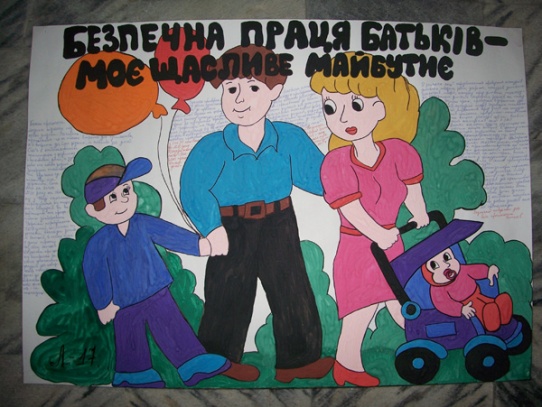 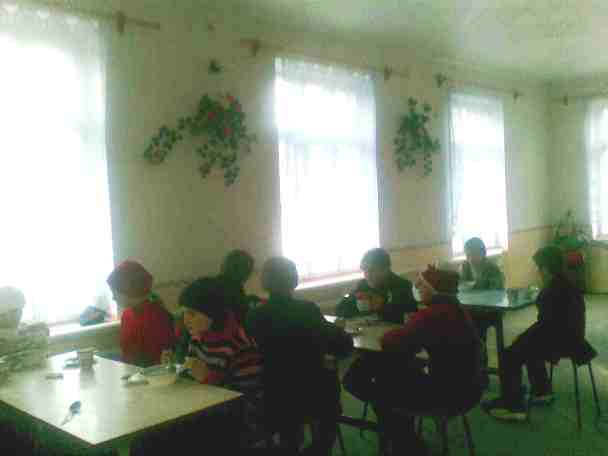 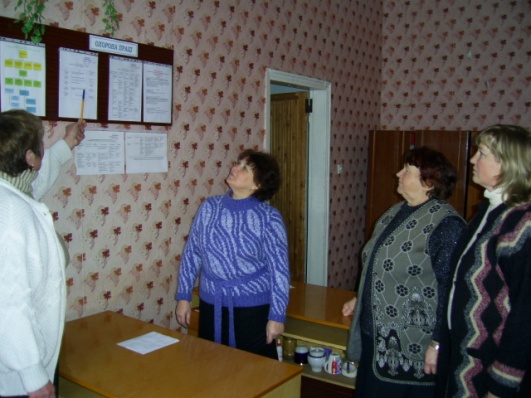